آشنایی با کم کاریتیروئید نوزادی(2)
Hypothyroidism
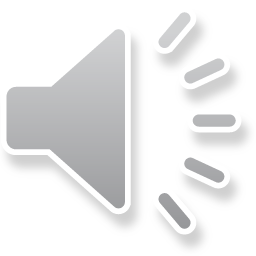 مشخصات سند
مشخصات مدرس یا مدرسین
مشخصات بسته آموزشی
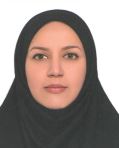 حیطه درس: غیرواگیر
آخرین بازنگری : 99/4/16
نوبت تهیه: 2
نام فایل: NC bakhshe2-kamkarie-tyroid-nozadi-edi2
نام : نفیسه صادقیان
مدرک : کارشناس ارشد اپیدمیولوژی
موقعیت اشتغال : مربی آموزشگاه بهورزی 
مرکز آموزش بهورزی شهرستان اصفهان یک
دانشگاه علوم پزشکی و خدمات بهداشتی درمانی اصفهان
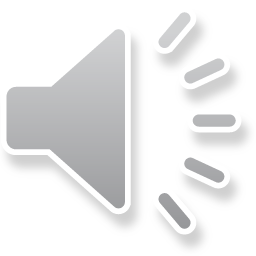 بخش دوم
عوامل خطر بیماری و انواع کم کاری تیروئید
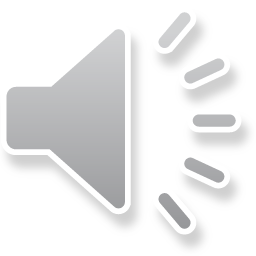 اهداف آموزشی
انتظار می رود فراگیران بدون استفاده از بسته آموزشی در پایان این مبحث بتوانند :
1- شیوع بیماری در ایران و جهان را بیان کند.
2- عوامل خطر بیماری را به تفکیک مؤلفه های آن توضیح دهد.
3- انواع بیماري کم کاري تیرویید نوزادان را نام ببرد.
4- نقش هورمونهای تیروئید در رشد مغزی جنین را بیان کند.
5- زمان بروز علائم کم کاری مادرزادی تیروئید و نقش درمان صحیح و به موقع در سلامت نوزاد را بیان کند.
6- تظاهرات بالینی کم کاری مادرزادی تیروئید را نام ببرد.
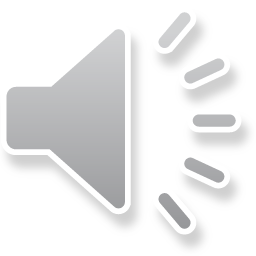 فهرست عناوین
میزان شيوع بيماري ........................... 6
عوامل خطر بیماری ............................ 7
عوامل خطر مادری ............................. 8 
عوامل خطر نوزادی ........................... 9
عوامل خطر محیطی ........................... 10 
عوامل خطر ژنتیکی ............................ 11
انواع کم کاری تیروئید ....................... 12
نقش هورمونهای تیروئید در رشد مغزی جنین............................................................. 14
زمان بروز علائم کم کاری مادرزادی تیروئید ...................................................................... 17
تظاهرات بالینی کم کاری مادرزادی تیروئید ...................................................................... 19
خلاصه مطالب و نتیجه گیری ................... 20
پرسش و تمرین .......................................... 21
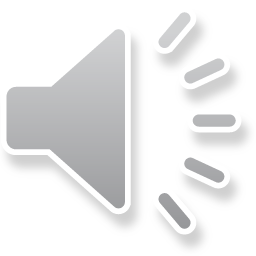 میزان بروز بيماري
در جهان يك نفر در هر 3000 تا 4000 تولد زنده است.
در ايران در سال 97 سه در هر 1000 تولد زنده مي باشد.
در استان اصفهان در سال 97 ، 6.5 در هر 1000 نوزاد مي باشد.
کم کاری تیروئید در نوزادان دختر 2 برابر پسران است.
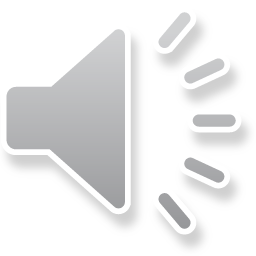 عوامل خطر بیماری
1- عوامل خطر مادری
2- عوامل نوزادی
3- عوامل محیطی
4- عوامل ژنتیکی
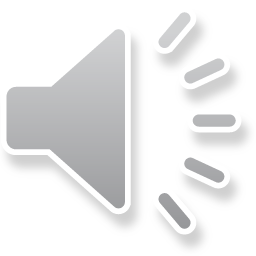 عوامل خطر مادری
سن بالای 40 سال
زایمان به روش سزارین
ابتلای مادر به کم کاری تیروئید ، گواتر ، بیماری اتوایمیون تیروئید ، دیابت یا پره اکلامپسی 
مصرف داروهای حاوی ید (اکسپکتورانت) و مصرف داروهایی مثل لیتیوم ، فنی توئین ، ریفامپین ، دوپامین ، کورتن ، آدرنالین
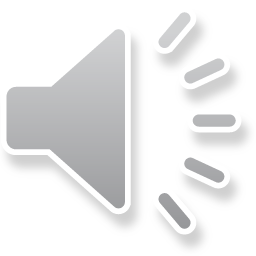 عوامل خطر نوزادی
وزن تولد کمتر از 2000

وزن تولد بالاتر از 4500

جنس دختر
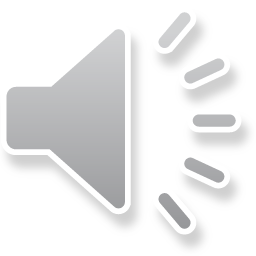 عوامل خطر محیطی
کمبود ید ( شایع ترین علت محیطی )

پرکلرات ( نقش منفی و وابسته به دوز بر تیروئید دارد )

سمومی که در حشره کش ها مصرف می شوند ( سموم ارگانوکلره )
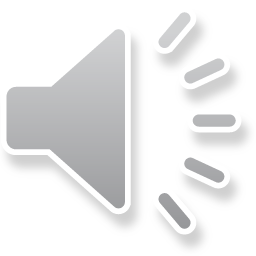 عوامل خطر ژنتیکی
ژن های مسئول وقوع این بیماری به 2 دسته تقسیم می شوند:

ژن هایی که موجب نقص در ساختمان غده تیروئید هستند.
ژن هایی که موجب اشکال در بیوسنتز هورمون می شوند.
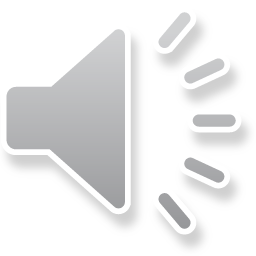 انواع کم کاری تیروئید...
1- نوع اولیه : 
حدود 85 درصد موارد
اختلال عملکرد خود غده تیروئید است.
2- نوع ثانویه :
به علت نارسایی هیپوفیز ایجاد می شود.
3- نوع ثالثیه :
به علت نارسایی هیپوتالاموس ایجاد می شود.
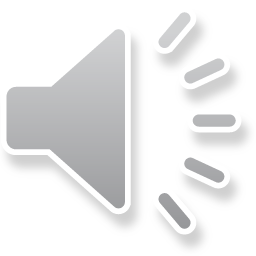 ...انواع کم کاری تیروئید
1- نوع گذرا : 
در بعضی از نوزادان هورمون TSH در بدو تولد بالا بوده و در هفته دوم یا پس از آن ، با شروع به کار تیرویید و تولید مقدار کافی هورمون به حد طبیعی بر می گردد به این موارد افزایش گذرای TSH می گویند. در برخی موارد نیاز به شروع درمان نیست ولی در بعضی موارد باید درمان شروع شود ( از حدود 2 هفته تا 3 سال ) و سپس با نظر پزشک فوکال پوینت برنامه قطع گردد.
2- نوع دائمی :
بیمار تا پایان عمر نیاز به مصرف قرص لووتیروکسین دارد و نباید دارو را قطع نماید. البته دوز دارو ممکن است، کم و زیاد شود.
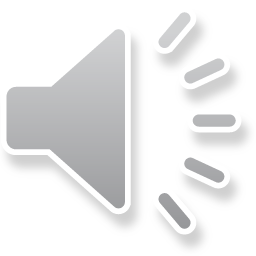 نقش هورمونهای تیروئید در رشد مغزی جنین...
اگر به علتی تولید هورمون تیروئید در بدن نوزاد کم شود یا تولید نشود ، کم کاری تیروئید بوجود می آید.

هورمون تیروئید در مراحل مختلف تشکیل مغز به خصوص در دوران قبل از تولد نقش حیاتی دارد.

تشکیل مغز در جنین در 3 ماهه اول بارداری تحت تاثیر هورمونهای تیروئید مادری است که از جفت عبور می کند.
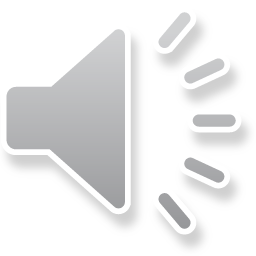 ...نقش هورمونهای تیروئید در رشد مغزی جنین...
بعد از هفته 12 بارداری تشکیل مغز به طور عمده ، تحت تاثیر هورمونهای مترشحه از تیروئید جنین قرار می گیرد.

 در كم كاري مادرزادي تيروئيد، تيروئيد جنين تشكيل نشده و يا كم كار است، ولي تيروئيد مادر به خوبي فعاليت دارد.
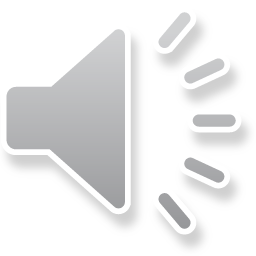 نقش هورمونهای تیروئید در رشد مغزی جنین...
بنابراين از راه عبور T4 از جفت ميتواند رشد سلولهاي مغزي را در زندگي داخل رحمي تكافو نمايد. 

چنين افرادي در هنگام تولد علايم كم كاري را ندارند ولي در صورت عدم درمان به سرعت علايم كم كاري تيروئيد ظاهر شده و رشد مابقي سلولهاي مغزي كه تا ۲ سالگي ادامه دارد، دچار اشكال مي شود.
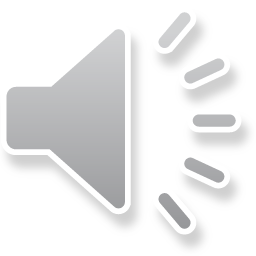 زمان بروز علائم کم کاری مادرزادی تیروئید...
در ابتداي تولد اين بيماری هيچ علامتي از خود ندارد و با ديدن نوزاد قابل تشخيص نمي‌باشد.
علائم بيماري در اغلب موارد دير ظاهر شده 
 علائم بیماری به تدریج و در مدت 6-3 ماه اول زندگی آشکار می شود.
 در واقع هنگامي علائم بيماري را مي‌بينيم كه آثار سوء خود را به جاي گذاشته است.
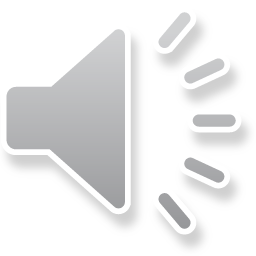 [Speaker Notes: وزن و قد نوزاد مبتلا به کم‌کاری تیروئیدی در هنگام تولد کاملا طبیعی است.

در این بیماری به دلیل کم و غیر اختصاصی بودن علائم بالینی ، در اغلب موارد تشخیص دیر شده و ضریب هوشی کم  و عقب اغتادگی ذهنی پیش می آید.]
... زمان بروز علائم کم کاری مادرزادی تیروئید
زمان وقوع علائم به شدت بیماری بستگی دارد.
در هفته اول تولد 5 درصد بیماران علامت خواهند داشت.
در ماه اول تولد 10 درصد بیماران علامت خواهند داشت.
تا ماه سوم تولد 30 درصد بیماران علامت خواهند داشت.
در پایان سال اول تولد 70 درصد بیماران علامت خواهند داشت.
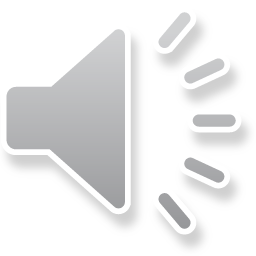 [Speaker Notes: فقط يك سوم نوزادان مبتلا به كم كاري تيروئيد در سه ماهه اول از نظر باليني علائم دارند و دو سوم مبتلايان علامت نداشته و در صورت عدم انجام غربالگري دچار عقب ماندگي ذهني شديد مي شوند.]
تظاهرات بالینی کم کاری مادرزادی تیروئید
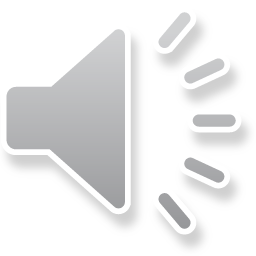 خلاصه مطالب و نتیجه گیری
بیماری کم کاری مادرزاد تیروئید از شیوع بالایی برخوردار است
جهت پیشگیری از بروز این بیماری ، آموزش جامعه در خصوص عوامل خطر بیماری حائز اهمیت می باشد.
در صورتیکه مادر باردار بیماری کم کاری تیروئید نداشته باشد ؛ به علت عبور هورمون T4 مادری از جفت ، علائم بیماری در زندگی جنینی ظهور نمی کند.
پس از تولد به دلیل کم و غیر اختصاصی بودن علائم بالینی ، در اغلب موارد تشخیص دیر شده و ضریب هوشی کم  و عقب اغتادگی ذهنی پیش می آید.
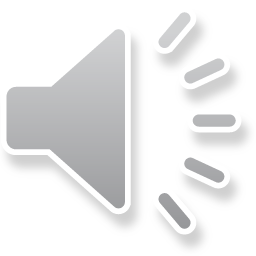 پرسش و تمرین
1- شیوع بیماری در ایران و جهان را بیان کنید؟
2- عوامل خطر بیماری را به تفکیک 4 مؤلفه آن توضیح دهید؟
3- انواع بیماري کم کاري تیرویید نوزادان را طبقه بندی کنید؟
4- بیماري کم کاري تیرویید نوزادان چگونه بوجود می آید و چه عوارضی دارد؟
5- نقش هورمونهای تیروئید در رشد مغزی جنین را بیان کنید؟
6- زمان بروز علائم کم کاری مادرزادی تیروئید را بیان کنید؟
7- چند درصد از بیماران در 3 ماهه اول تولد علائم کم کاری مادرزادی تیروئید را دارند؟
8- نقش درمان صحیح و به موقع در سلامت نوزاد را بیان کنید؟
9- پنج مورد از تظاهرات بالینی کم کاری مادرزادی تیروئید در اولین ماه زندگی را نام ببرید؟
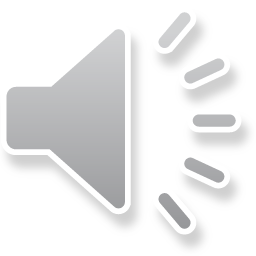 فهرست منابع
دفتر مدیریت بیماری های غیرواگیر، برنامه کشوری غربالگری بیماری کم کاری تیروئید نوزادان ،وزارت بهداشت درمان و آموزش پزشکی ، 1396
یاوری،پ. اپیدمیولوژی بیماری های شایع ایران ، تهران ، انتشارات گپ ، 1393
عزیزی،ف. دلشاد،ح. تغييرات تيـروئيد در حاملگي ، تهران ، مجله غدد درون ریز و متابولیسم ایران ، 1392
برهانی حقیقی،م. پسند مژده،ه. نقش هورمونهاي تيروئيد در سيستم عصبي مركزي ، تهران ، مجله علوم و اعصاب شفای خاتم ، 1396
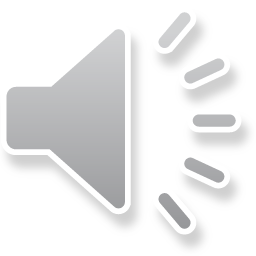 لطفاً نظرات و پیشنهادات خود پیرامون این بسته آموزشی را به آدرس زیر ارسال کنید
دانشگاه علوم پزشکی و خدمات بهداشتی درمانی اصفهان

 Email : beh1.Isfahan@phc.mui.ac.ir
با آرزوی توفیق روز افزون
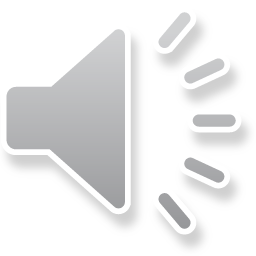